ROSE ALINDA ALIAS, 
UNIVERSITI TEKNOLOGI MALAYSIA
Are you a holistic thinker?
WHAT & where  IS THIS PHOTO?
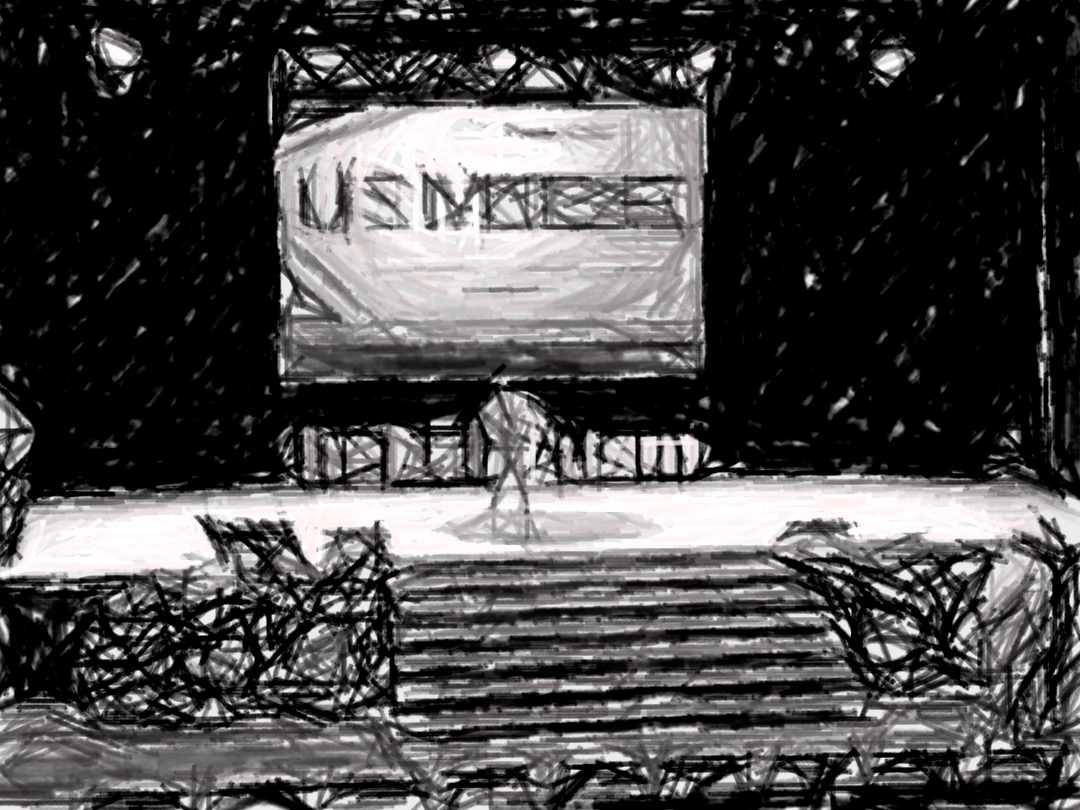 Who / what is IN THIS PHOTO?
Just eizaz??
lights
screen
stage
boundary
monitor
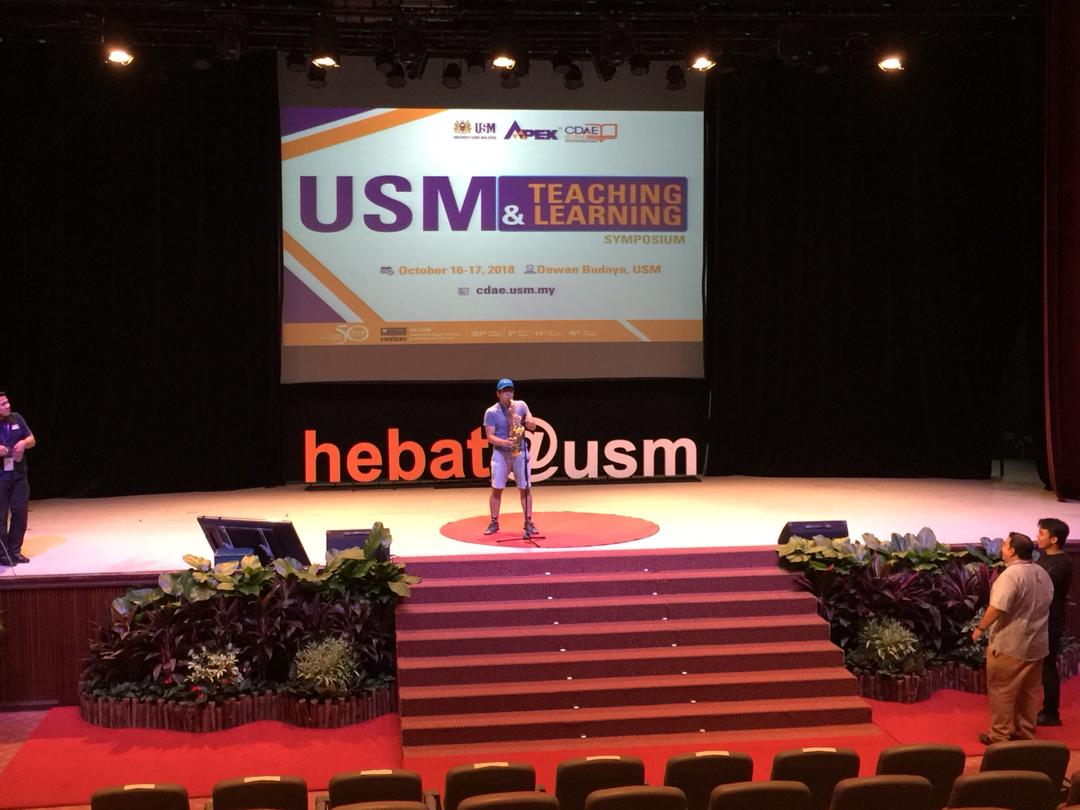 What’s the story?
A holistic thinker
A holistic thinker
SPECIFIC/ANALYTIC THINKER
Sees only foreground
step-by-step 
Needs to be taught
Reductionism/Decomposition
Break down the thing into parts to understand how the parts work
Assemble the parts to unerstand the whole
Focus on What
HOLISTIC THINKER
Sees the WHOLE 
Interdependencies of object
Relationship of 
background  
foreground
Sense-making
Left VS RIGHT BRAIN
Compartmentalized thinking is “left brain” thinking. 
Calculated. 
Scheduled. 
Scientific minded. 
This is where you focus on specific topics, gathering as much data as you can to formulate your theories with.This is how our education system teaches us. 
Chemistry. 
Biology. 
Physics. 
Everything is separated
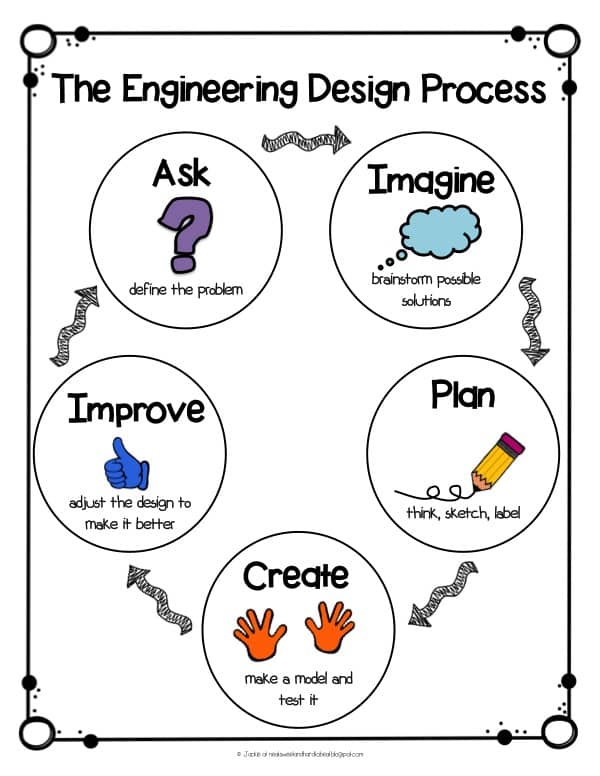 THINK LIKE AN ENGINEER?
ENVIRONMENTAL ENGINEERING
ENGINEERING EDUCATION
CIVIL ENGINEERING
MECHANICAL ENGINEERING
ELECTRICAL ENGINEER
THINK LIKE A PROGRAMMER
Thinking like a DISCIPLINARIAN
DISCOVER NEW WAYS TO GET STUDENTS THINKING ACROSS CURRICULAR AREAS
LEARNING INNOVATION SPECIALIST
THINKING TOOLS
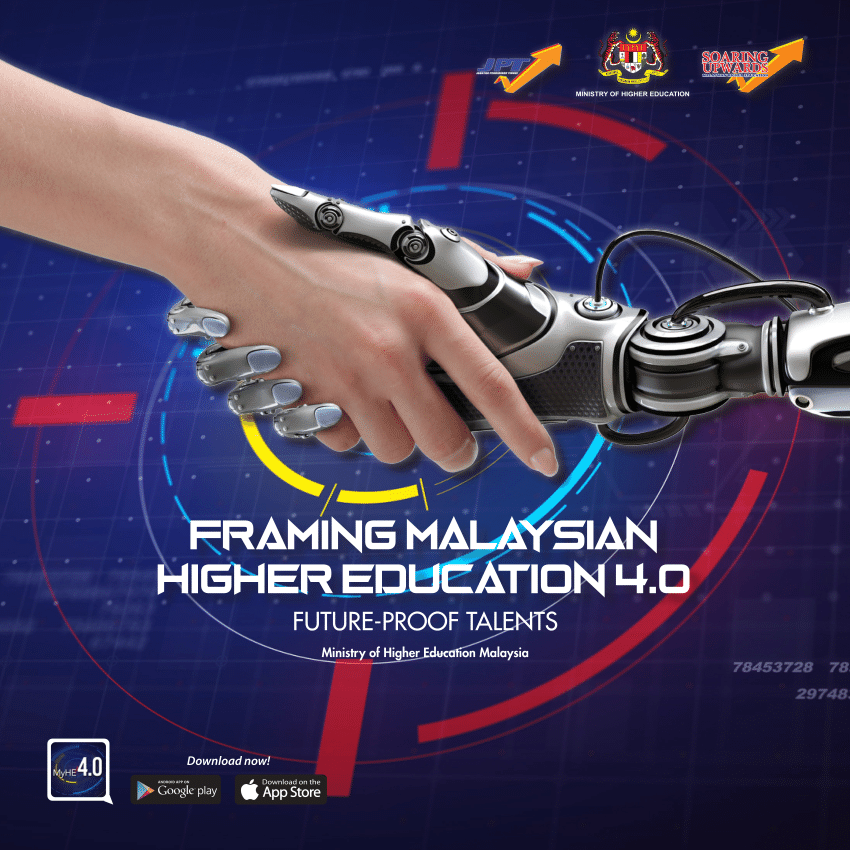 19
A Future Ready Curriculum
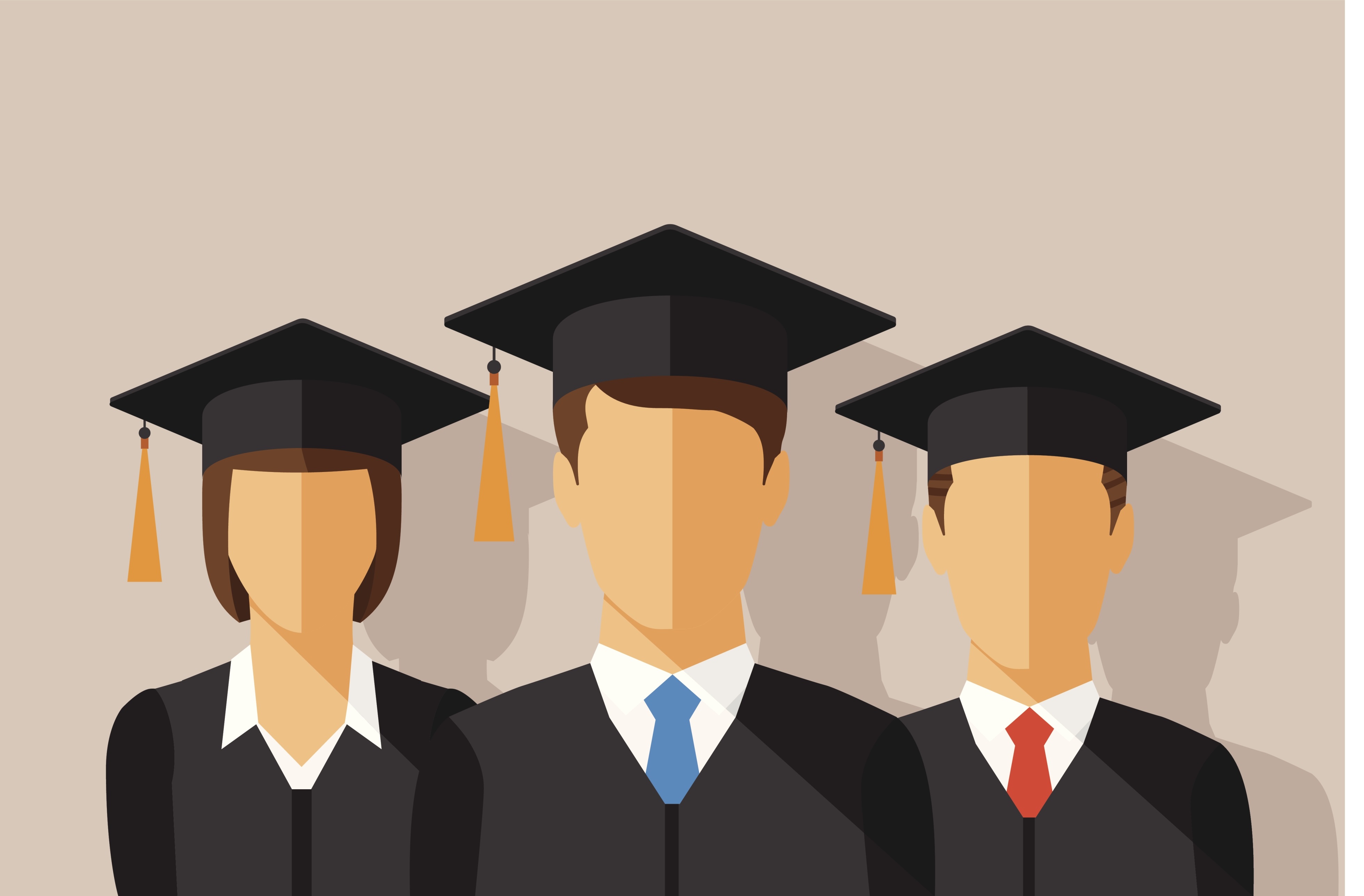 Future Proof Graduates
10 OCT 2018
HOW TO NURTURE A STUDENT TO BE A HOLISTIC THINKER?
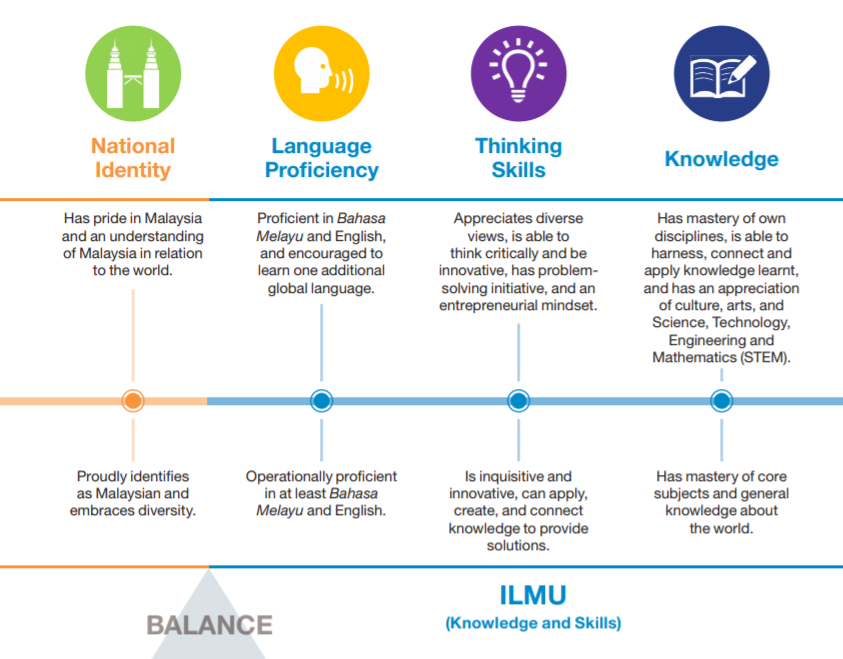 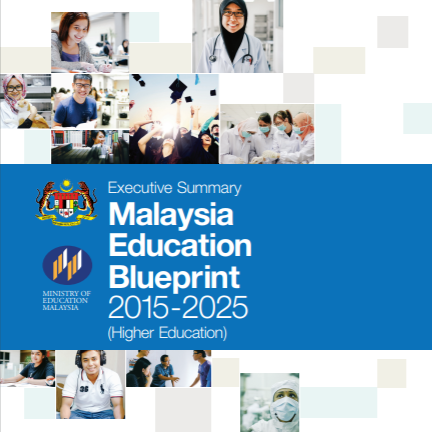 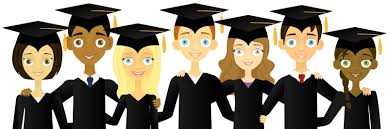 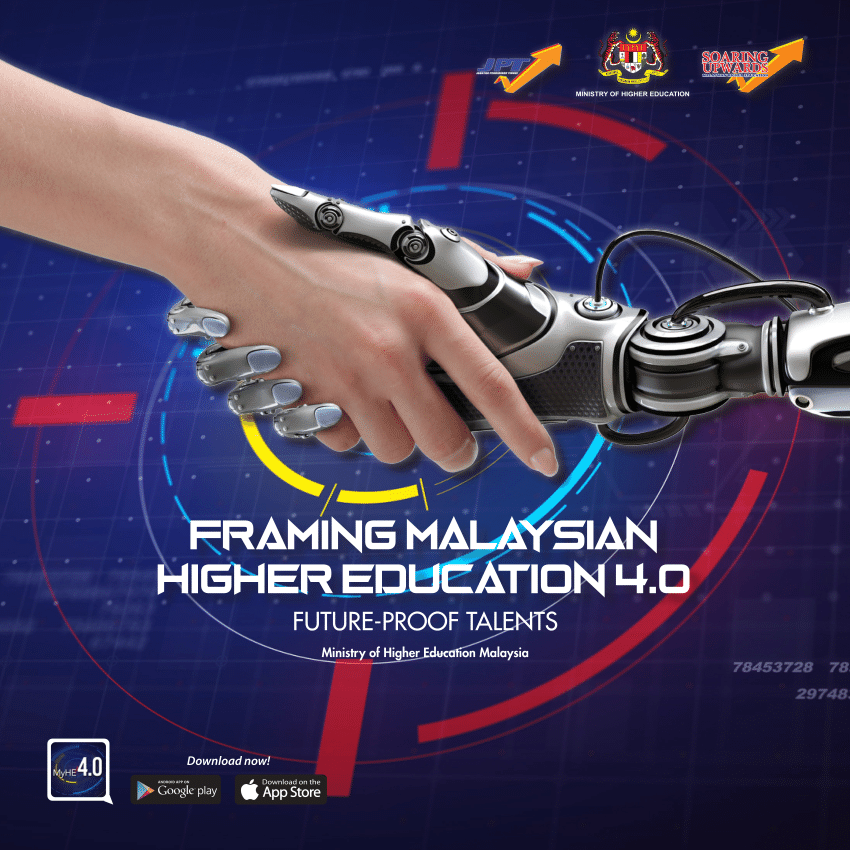 A Future Ready Curriculum FOR PRODUCING FUTURE PROOF TALENTS
22
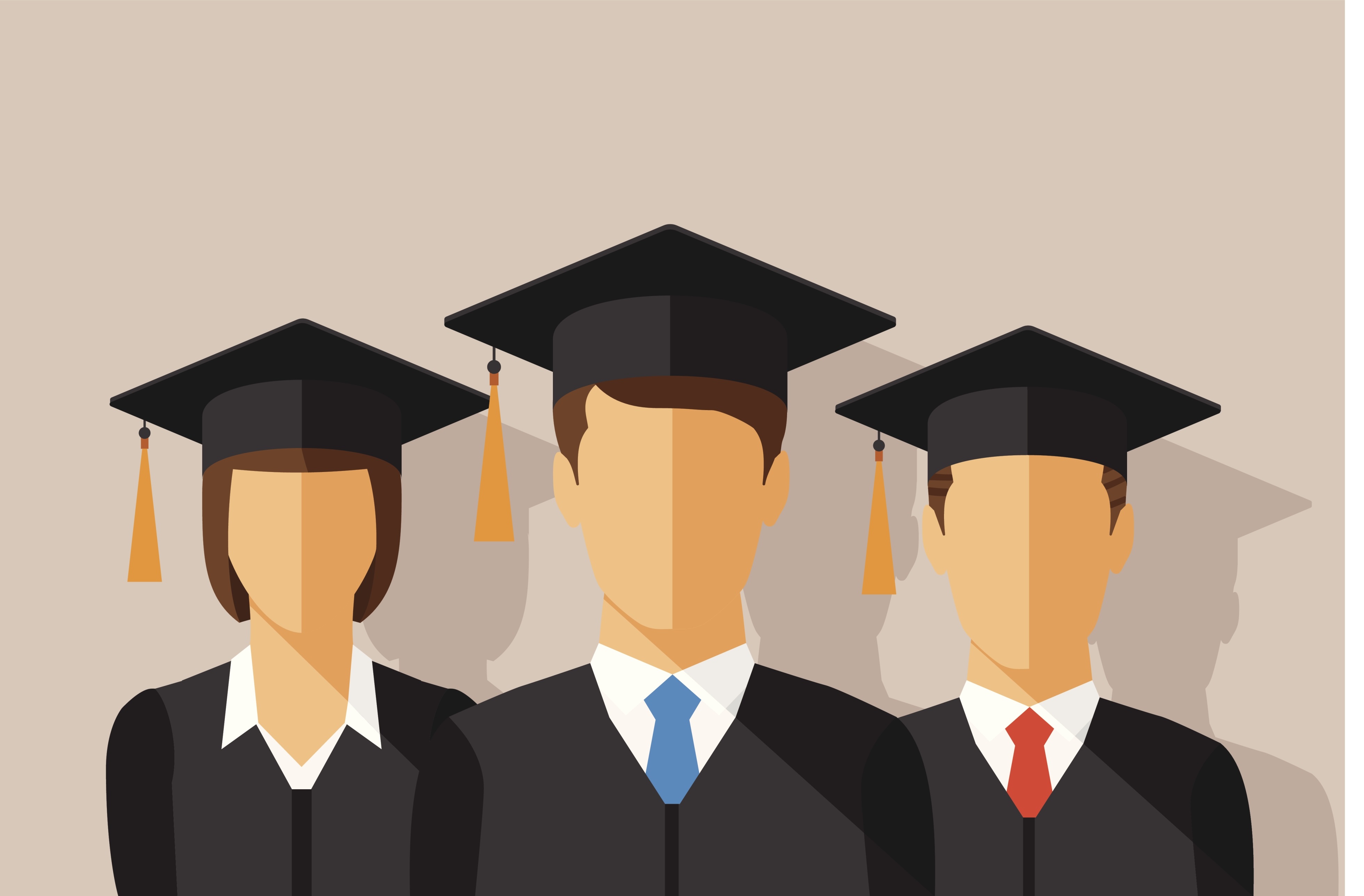 Future Proof Graduates
10 OCT 2018
NURTURING A HOLISTIC thinker Through fluid & organic cullriculum structure
Convergent, 
Multi/Inter/Trans  Disciplines
Flexible & non-conventional
Industry Partnership
Global
NURTURING A HOLISTIC thinker Through immersive experiential learning
Learning through doing and integration.
2U2i
Gap Year
Community engagement 
Service learning
Virtual reality
Augmented reality
NURTURING A HOLISTIC thinker Through AUTHENTIC assessment
The application of criteria related to the construction of knowledge, disciplined inquiry & the value of achievement beyond the classroom learning context.
Emphasises on the contextualised task
Example: Portfolio-based assessment
NURTURING A HOLISTIC thinker Through Performance-based assessments
Measure students’ abilities to apply the knowledge & skills which they have learned.
Gathering relevant feedbacks from others.
The application of real world scenarios in eliciting & strengthening student critical thinking, problem-solving, self-evaluation & HOTs.
NURTURING A HOLISTIC thinker Through Personalised assessment
Measures the students’ readiness to be assessed.
Flexibly & adaptively in terms of assessment time & questions structure in measuring the achievement of learning outcomes.
Students are more responsible in their own learning processes.
Example: 
pre-recorded lessons are made available on YouTube.
Assessment material & resources to be reachable at anytime & anywhere.
NURTURING A HOLISTIC thinker Through Integrated assessment
Interdisciplinary approach.
Engaging & creative learning platform that connects students with the real-life situation.
Integrate the summative & formative evaluations through the provision of meaningful data.
Example: Capstone projects & the integration between iCGPA & portfolio-based assessment.
NURTURING A HOLISTIC thinker Through Contemporary assessment
Focus on multi aspects:- 
students’ mastery of knowledge, 
skills & values that will enable them to function in the gig economy.
Example: 
apprenticeship model, presentation, project-based, case-based, take-home & oral examination.
NURTURING A HOLISTIC thinker Through Real-time assessment
Instructors to analyse students’ mastery of contents & skills during the learning process.
Adjust the learning approaches appropriate to the students level of understanding.
Example: 
observation, thinking aloud & diagnosing students’ strengths & weaknesses.
Survey to assess students’ competencies & deficiency
NURTURING A HOLISTIC thinker Through Challenge-based assessment
Emphasise collaboration, cooperation & group competition.
Example: 
‘Hackathon’ for coding & programming competition.
NURTURING A HOLISTIC thinker Through Profiling assessment
Analyse students values, interests, preferences, basic English proficiency test as well as basic computing test.
The outcome is the students’ holistic profile including their academic motivations.
Assist the students in appreciating & interpreting their competencies
33
CURRICULUM 4.0: 
A FUTURE-READY CURRICULUM FRAMEWORK
Element
Sub 
Element
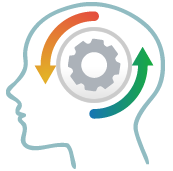 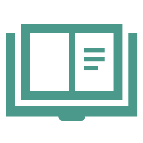 34
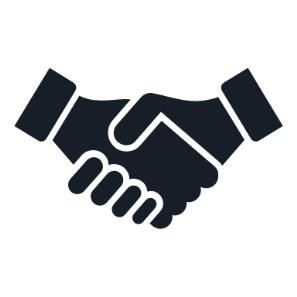 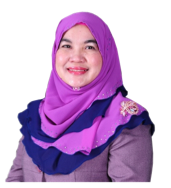 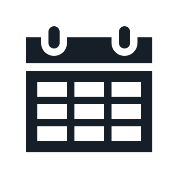 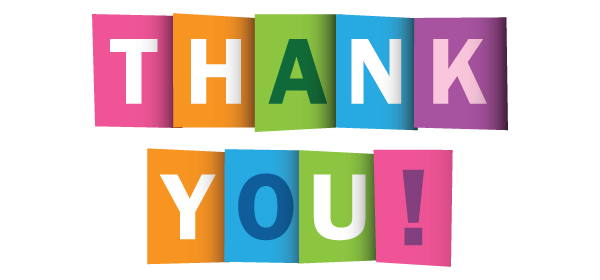 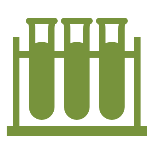 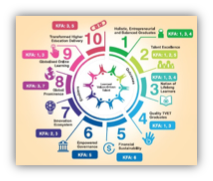 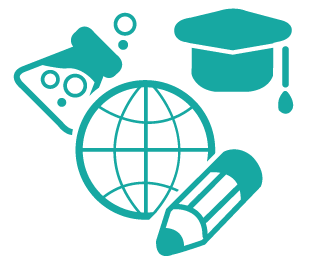 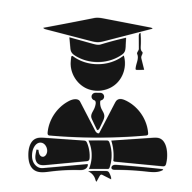 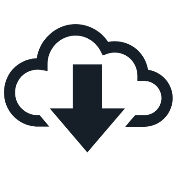 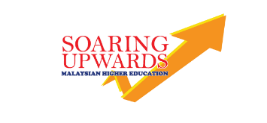 ROSE ALINDA ALIAS FUTURE READY CURRICULUM F/WORK
10 OCT 2018